Email Rules & Manners
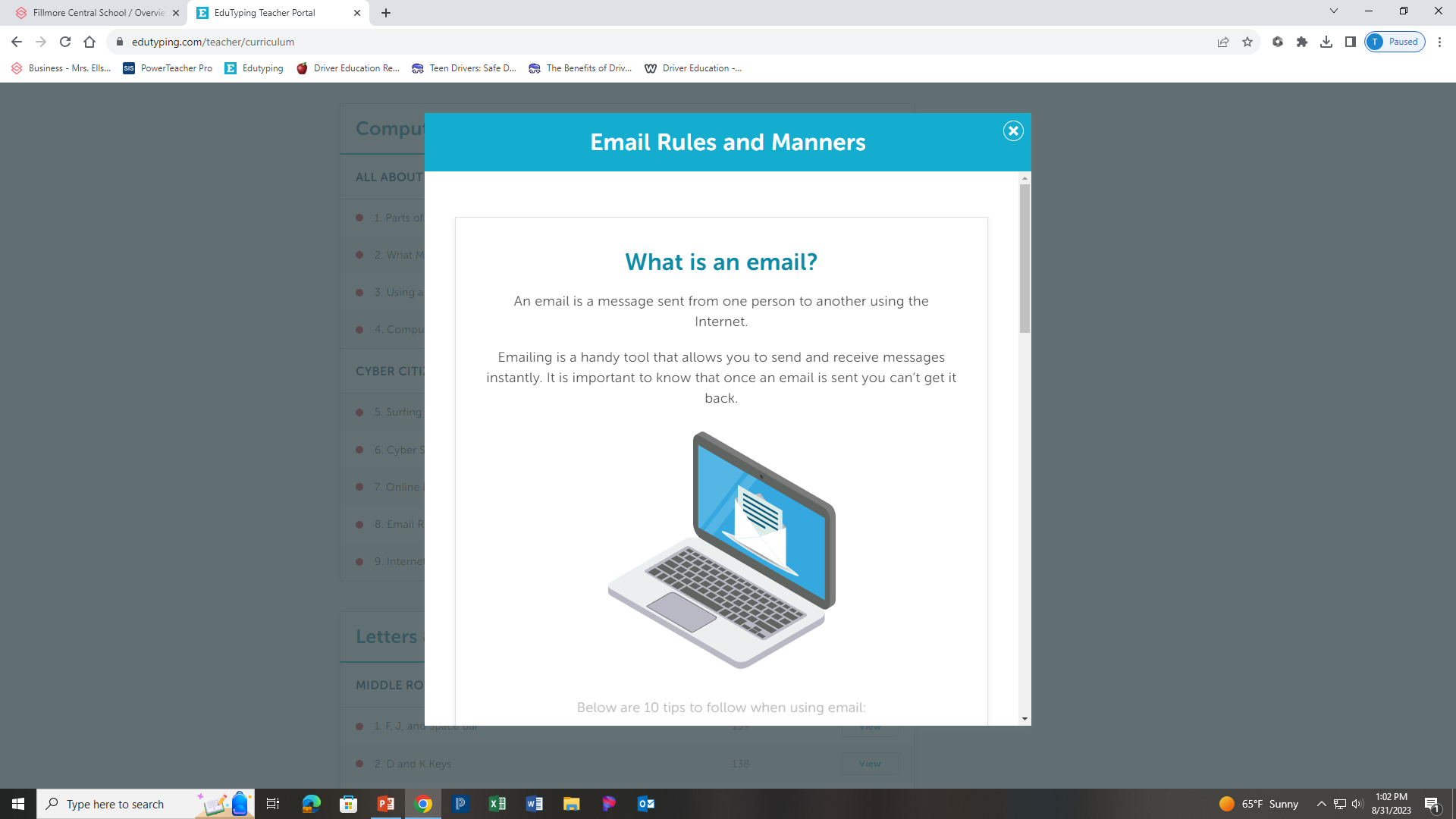 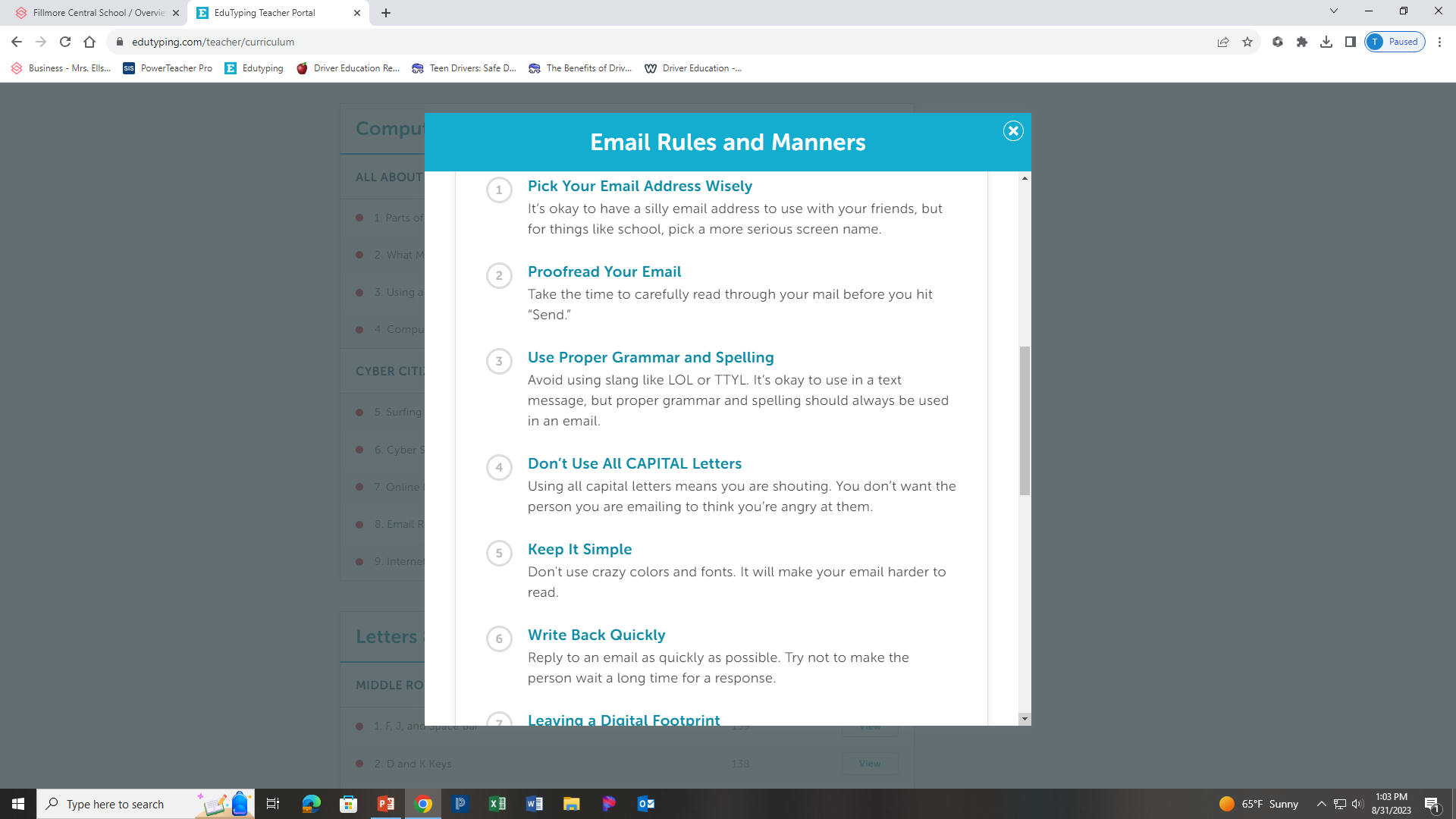 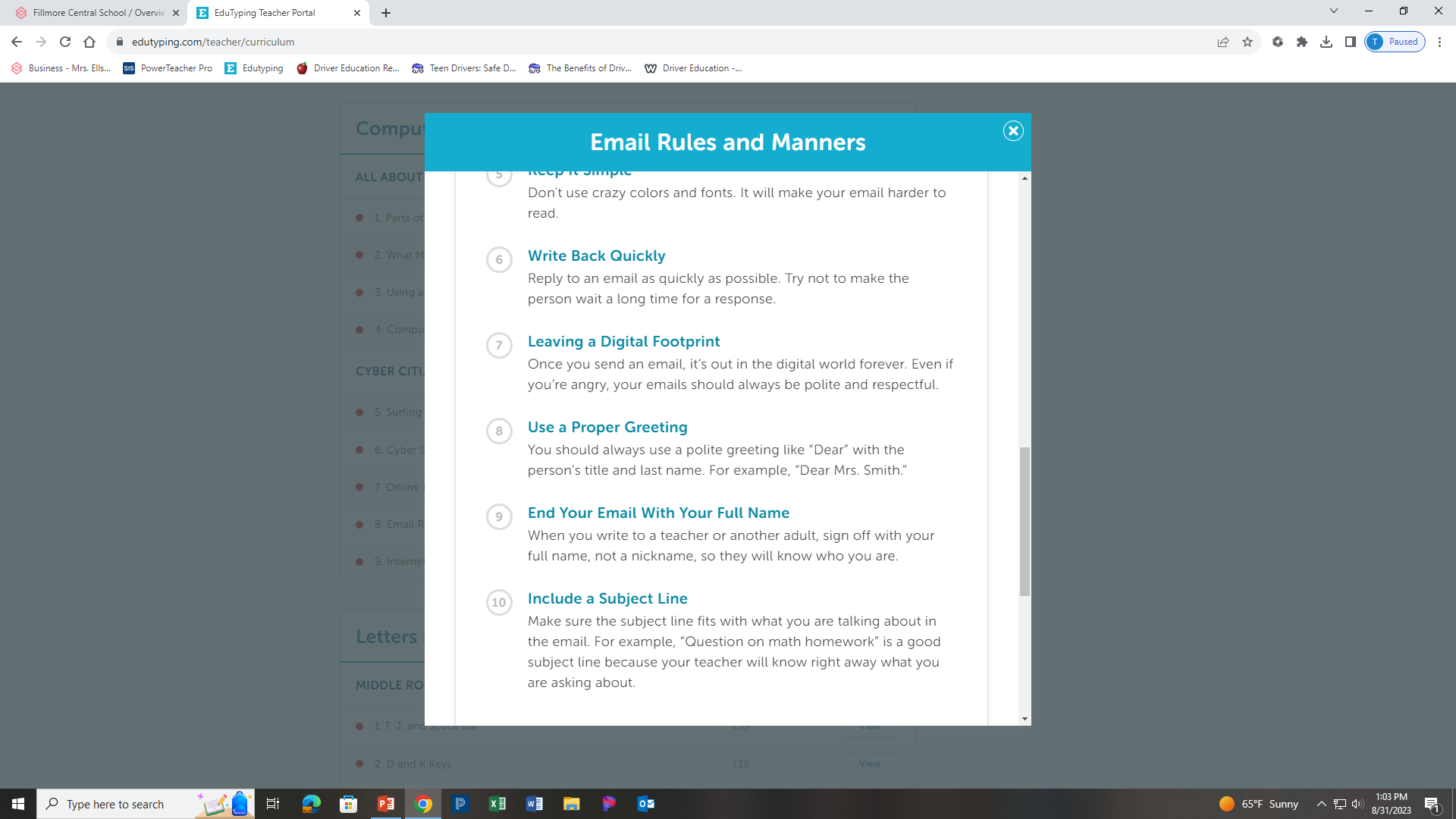 Complete Email Rules and Manners Review Packet